МДК 03.03 Организация наладочных работ по промышленному оборудованию
Раздел 3 Организация наладочных  работ по промышленному оборудованию
Тема 3.1 Наладочные работы
Слайд – лекция к занятию 1
Методы наладки промышленного оборудования
Наладка оборудования — это совокупность трудовых приемов, которые выполняются с целью регулирования и согласования взаимодействия всех сборочных единиц оборудования, установления режимов обработки, пробного пуска оборудования и контроля обработанных деталей.
Наладка технической системы (технологического оборудования)  представляет собой приведение ее в рабочее состояние, пригодное для выполнения операции или технологического процесса.
Наладка промышленного оборудования – это комплекс мероприятий, в ходе которых все системы, агрегаты и узлы оборудования устанавливаются, проверяются и испытываются. 
Цель наладки – обеспечить надежную и качественную работу оборудования в соответствии с технологическим процессом.
Наладка промышленного оборудования – ответственный и сложный процесс, который требует высокой квалификации и опыта специалистов. Неправильно выполненная наладка может привести к снижению производительности, повышению износа и поломке оборудования. 
По окончании наладочных и настроечных работ оборудование должно обеспечить выполнение заданных операций с требуемой производительностью и качеством.
По характеру выполнения различают первоначальную и текущую наладку оборудования.
Первоначальная наладка выполняется по окончании монтажа оборудования. 
Текущая наладка (настройка оборудования) выполняется в процессе эксплуатации (подналадка) и после ремонта оборудования.
До выполнения работ по первоначальной наладке необходимо подготовить оборудование к пуску. Этот этап начинается после того, как оборудование установлено на фундаменты, к нему подведено электропитание.
Общие сведения о порядке наладки промышленного оборудования
Наладка промышленного оборудования состоит из нескольких этапов:
1 Знакомство с техническими документами
Специалистам нужно предварительно изучить:
- паспорт оборудования;
- техническое описание и инструкцию по эксплуатации;
- перечень запасных частей и расходных материалов;
- сертификаты соответствия и гарантийные обязательства.
Технические документы содержат важную информацию о характеристиках, принципах работы, правилах установки, настройки, регулировки, испытания и обслуживания оборудования.
Без знания этих документов невозможно провести качественную наладку.
2 Пробный запуск
Цель этого этапа – проверить правильность монтажа или ремонта оборудования, подключение и действие всех систем и узлов оборудования. 
Пробный запуск выполняется в соответствии с инструкцией по эксплуатации, составленной заводом - изготовителем. На этом этапе выполняется проверка качества материалов, качества установки на фундамент и подключения оборудования к инженерным сетям на соответствие требованиям проекта. Также проверка подключения заземления, систем отвода продуктов работы и подсоединение к очистным сооружениям.



Проверка оборудования
Цель данной стадии наладки – определить соответствие параметров работы оборудования заданным нормам и требованиям.
Если в ходе этого процесса обнаруживаются какие-либо неисправности или отклонения, то они устраняются до перехода к следующему этапу.
3 Проверка оборудования
Цель данной стадии наладки – определить соответствие параметров работы оборудования заданным нормам и требованиям. 
На данном этапе проверяется работоспособность самого оборудования и отдельных его элементов, работа систем управления и автоматики, систем аварийной остановки и пуска. При этом производится адаптация к существующим параметрам сетей - напряжению, давлению воды и воздуха.
Проверка включает настройку параметров отдельных узлов, проведение испытания оборудования в различных режимах работы, а также измерение и контроль качества получаемой продукции. Также выполняется анализ результатов испытаний и корректировка полученных параметров. 
4 Окончательная наладка
На данном этапе специалистам нужно подтвердить готовность оборудования к эксплуатации в полном объеме и с максимальной производительностью. 
Производится настройка проектных параметров и испытание на холостом ходу, что входит в подготовку к пробным технологическим испытаниям. При этом вводятся регулировки, которые повышают производительность и  работу оборудования при загрузке.
Производится проверка стабильности и точности работы оборудования в течение определенного времени. Также сравнивают фактические показатели работы с паспортными данными. 
На окончательном этапе наладки промышленного оборудования производится технологическая проверка работоспособности и настройка для достижения проектной мощности или производительности с подключением всех коммуникаций. Результатом окончательного этапа наладки становится полностью соответствующее технической документации и готовое к эксплуатации оборудование.
Если при окончательной наладке обнаруживаются какие-либо проблемы, то они устраняются до сдачи оборудования заказчику.
5 Разработка технической отчетности
Первое промышленное испытание, которое производится в присутствии заказчика или комиссии, завершает наладочные работы, что оформляется актом приема-передачи и является началом эксплуатации. 
При этом в качестве свидетельства готовности оборудования могут выступать первые полученные изделия, детали или готовая продукция, которые соответствуют технической  документации.
Это последний этап наладки. Он предусматривает фиксацию результатов процесса и передачу заказчику всех необходимых документов для эксплуатации оборудования.
Неполадки и методы их устранения
Неполадки в работе оборудования выявляются в процессе его работы, ремонтных осмотров и остановок на техническое обслуживание.
1 Трубные шаровые мельницы подвергаются ремонтным осмотрам для устранения мелких неисправностей (подтяжка болтовых креплений футеровки барабанов, торцовых крышек, зубчатого венца, корпусов подшипников и др.). Основным условием нормальной работы мельницы является правильность сборки средней части и подшипниковых узлов, горизонтальность оси вращения и точность установки узлов привода. 
В процессе ремонта или монтажа подшипников проверяется плотность прилегания сферических вкладышей к корпусам подшипников. Прилегание должноо быть равномернымпо всей поверхности.
При монтаже, ремонте и наладке шаровых трубных мельниц проверяют:
-  перегородки должны быть установлены перпендикулярно к оси барабана. Ширина щелей в стыках между секторами не должна превышать ширины отверстий в секторах. Перегородки ставят расширенной щелью в сторону выхода материала.
- перед разборкой редуктора привода снимают приборы, сливают масло из картера в воду из охлаждающей системы. Затем снимают крышку редуктора и, не изменяя положения подшипников, зажимают их специальными скобами, после чего измеряют боковые, радиальные зазоры в зацеплении шестерен редуктора, верхние торцовые и боковые зазоры между валами и подшипниками, а также между корпусами подшипников и опорными поверхностями подшипника.
- радиальный зазор в зацеплении должен составлять (с учетом теплового расширения) 0,25 нормального модуля. Боковой зазор для вновь устанавливаемой пары шестерен должен находиться в пределах 0,05—0,08 модуля. Разность величин радиальных к боковых зазоров в зацеплении, измеренная с обоих торцов шестерен, не должна превышать 0,1 мм. Прилегание зубьев передачи при проверке по краске должно составлять по длине не менее 80%» по высоте - не менее 50% поверхности их касания. Концентрический зазор между валом и корпусом в местах уплотнений не должен превышать 1—2 мм.
- допускаемый износ толщины зубьев по начальной окружности для редукторных передач 2-го и 3-го классов точности не должен превышать 20%, или 0,3 модуля.
В процессе ремонта и наладки проверяют вкладыши цапфовых подшипников и устраняют все царапины и риски. Если слой баббита отстает от вкладыша или имеются глубокие кольцевые задиры, то его необходимо перезалить. Перезаливке подлежат также вкладыши, у которых толщина слоя баббита в результате износа оказалась менее 4 мм. После перезаливки и проточки вкладышей или исправления местных дефектов путем наплавки производят их шабровку до тех пор, пока пятна касания не будут равномерно распределены по всей рабочей поверхности.
После шабровки проверяют наличие боковых масляных зазоров («холодильников») между цапфой и вкладышем, которые должны быть не менее 3—4 мм. Прилегание шаровой поверхности вкладыша к расточке корпуса подшипника проверяют по краске.
Плотность прилегания — не менее трех-четырех пятен на площади 25х25 мм.
Цапфы торцовых крышек не должны иметь задиров, царапин и рисок. Если обнаруживают неглубокие царапины (0,2—0,3 мм), цапфы шлифуют хомутами, к внешней поверхности которых крепится фетр, или абразивным порошком в смеси с маслом. При этом мельницу проворачивают при помощи привода. Овальность цапф всех типоразмеров трубных мельниц не должна превышать 0,05; конусность 0,08, а радиальное биение 0,5 мм.
Фундаментные плиты подшипников мельницы должны быть установлены так, чтобы их верхние обработанные поверхности находились в одной горизонтальной плоскости. Допускаемое отклонение не должно превышать 0,15 мм на 1 м длины.
Отклонение плиты от оси должно быть не более 2 мм, а от оси в вертикальной плоскости – не более 3 мм.
Отклонение валов редуктора от горизонтального положения должны быть не более 0,02 мм на 1 м их длины. Допуски на скрещивание и непараллелыность валов редуктора, измеряемые штихмасом с индикаторной головкой, не должны превышать: для первой ступени ± 0,03 мм, для второй ±0,05 мм. Боковой зазор в зацеплении зубьев шестерен редуктора по начальной окружности, измеряемый по свинцовому оттиску, должен быть в пределах: а) для первой ступени 0,22—0,5 мм; б) для второй ступени 0,45—1 мм.
Осевые зазоры между торцами полумуфт промежуточного соединения с полумуфтами на цапфе мельницы и тихоходном валу редуктора должны быть выдержаны по 10 мм с каждой стороны.
Отклонение плоскости разъема редуктора от горизонтали проверяют по уровню, оно должно быть в любом направлении не более 0,1 мм на 1 м длины. После этого анкерные болты редуктора затягивают.
При наличии на мельнице зубчатого венца проверяют его положение. Максимальное биение не должно превышать в радиальном направлении (эллиптичность) 1 мм, в осевом—0,7 мм. Затем устанавливают уплотнения крышки подшипников и монтируют вал-шестерню. Боковой зазор в зубчатом зацеплении допускается в пределах 0,7—1,5 мм, а радиальный—4—б мм.
Монтажные и сборочные работы по мельницам следует вести в соответствии с имеющейся технической документацией и СНиП 111-31-74 «Технологическое оборудование. Основные положения», а также с действующими правилами Ростехнадзора и техники безопасности.
Неисправности гидравлических систем. 
1 Отсутствие требуемого давления в напорной магистрали вследствие неисправности предохранительных клапанов, насосов, негерметичности маслопровода.
Поиск причины этой неисправности нужно начинать с предохранительных клапанов, так как отклонения в их работе встречаются чаще остальных.
Появление слива масла в бак через клапан в момент работы насоса показывает отсутствие давления в системе из-за того, что клапан открыт. Это может быть результатом дефектов узлов или деталей клапана либо его засорения по следующим причинам: под шарик попал посторонний предмет, износ шарика, поломка уплотнительного кольца (у клапанов, встроенных в гидропанель), утечка масла из маслопровода разгрузки насоса.
Неисправности насосов или маслопровода обычно вызывают только частичное снижение давления масла в системе. При этом давление масла, которое регулируется предохранительными клапанами, при работе насоса повышается лишь до определенного значения, меньшего, чем возможно для данной системы.
Колебания давления в системе могут быть из-за наличия воздуха в системе, недостаточного уровня масла в баке и неравномерной подачи масла в систему поршневыми или лопастными насосами вследствие заедания поршней или лопаток.
Шум при работе насоса возникает по причине засорения всасывающего трубопровода или фильтра, подсоса воздуха во всасывающем трубопроводе, засорения вентиляционного отверстия в баке (сапун), несоосности в установке насоса и электродвигателя
Так же причиной шума в насосе может быть нежесткого закрепления трубопровода. 
Чрезмерное нагревание масла в гидравлической системе вызвано повышенным давлением в системе и большей производительностью насоса гидравлической системы, чем требуется ее конструктивными характеристиками.
Движение жидкости в трубопроводах может сопровождаться потерями напора, которые вызываются трением и местными сопротивлениями. Дополнительное трение и сопротивление создают: 
- недостаточно высокая шероховатость внутренней поверхности, 
- большое количество изгибов-колен в трубопроводе, 
- непостоянство их сечения.
Техника безопасности при наладке
Монтаж и наладка технологического оборудования — важный этап в работе любого промышленного объекта (цеха, участка). Этот процесс может быть опасным и приводить к серьезным последствиям, если не соблюдать правила и рекомендации по технике безопасности.
Правильный выбор и использование средств индивидуальной защиты – специальной одежды —важное условие безопасности при наладке. 
Рабочие, выполняющие наладку, должны быть оснащены необходимыми средствами защиты, такими как защитные очки, перчатки, наушники и специальная рабочая одежда. Они должны использовать эти средства в соответствии с инструкциями и рекомендациями производителя.
Наладка промышленного оборудования требует соблюдения определенных правил безопасности, чтобы предотвратить возможные аварии и травмы. При выполнении работ по наладке следует придерживаться следующих рекомендаций:
- Надевать соответствующую защитную экипировку, включая защитные очки, шлем, перчатки и предохранительную обувь. Проверять, чтобы все инструменты и оборудование находились в исправном состоянии. Использовать для работы только сертифицированные инструменты и оборудование. 
- Перед началом работ, отключить электропитание оборудования и убедиться, что они полностью отключены. Не пытайтесь подключать или настраивать технику без соответствующих знаний и навыков. Обратитесь к специалистам, если необходимо. 
-
- При работе с электрическими проводами, убедитесь, что они не находятся под напряжением. В противном случае, используйте изоляционные материалы и инструменты. 
- Следите за правильным хранением и транспортировкой инструментов и оборудования. Они должны быть зафиксированы в безопасном положении.
- При работе на высоте, используйте специальные средства защиты от падения, такие как страховочные пояса и лестницы-стремянки с широкими ступенями.
Перед началом проведения работ по наладке оборудования необходимо провести проверку рабочего места с целью предотвращения возможных опасностей и обеспечения безопасности работников. Правильная организация рабочего места помогает снизить риски производственных травм и повышает эффективность выполнения работ.
При проверке рабочего места следует учитывать следующее:
- Проверить наличие необходимых инструментов, оснастки и приспособлений для выполнения работ.
- Убедиться в наличии средств индивидуальной защиты (СИЗ) для работников. Данные средства должны быть исправными и соответствовать требованиям безопасности.
- Проверить исправность электроинструмента и средств автоматизации, которые будут использоваться при работе.
- Убедиться в наличии необходимых материалов, запасных частей и расходных материалов для выполнения работ.
- Проверить наличие необходимой документации, инструкций и технических регламентов.
- Убедиться в отсутствии препятствий и опасных объектов.
- Проверить наличие необходимых сигнализаций и предупредительных знаков о возможных опасностях.
- Оценить состояние электрооборудования и провести проверку наличия защитного заземления.
В случае выявления недостатков или проблемных ситуаций, необходимо принять меры для их устранения перед началом работ. Проверка рабочего места должна проводиться перед каждым началом работ для обеспечения безопасной и эффективной деятельности.
При монтаже и наладке технического оборудования необходимо строго соблюдать определенные процедуры безопасности, чтобы предотвратить возникновение аварийных ситуаций и обеспечить безопасные условия работы.
1 Ношение средств защиты
Перед началом работ необходимо убедиться, что у вас есть все необходимые средства и приспособления для защиты: защитные очки, ушные пробки, перчатки, каска и т.д. Они должны быть всегда надеты при выполнении работ.
2 Ознакомление с инструкциями
Перед началом использования оборудования или системы, необходимо внимательно прочитать и понять инструкции по монтажу и наладке. Это поможет избежать непредвиденных ситуаций и ошибок.
3 Соблюдение электробезопасности
При работе с электрооборудованием и проводкой необходимо соблюдать предписания по безопасности, избегать контакта с проводами, осмотра электропроводки перед началом работ и т.д.
4 Фиксация инструментов и узлов. 
Перед началом работы необходимо проверить, что инструменты и узлы оборудования крепко закреплены. Это поможет предотвратить их падение или возможные травмы. 
5 Установка предупредительных знаков. 
При выполнении работ необходимо установить предупредительные знаки, чтобы сообщить о возможных опасностях и устранить доступ посторонних лиц к рабочей зоне.
6 Использование правильного инструмента
При работе с различными инструментами необходимо использовать только тот, который предназначен для данного вида работ. Это поможет избежать возможных травм и поломок инструмента
При монтаже и наладке оборудования необходимо соблюдать основные правила обращения с инструментами и оборудованием. Это обеспечит безопасность работы.
1 Используйте инструменты только по их назначению. Не используйте инструменты с поврежденными рукоятками, лезвиями или губками.
2 Перед началом работы проверьте инструменты на исправность. Убедитесь, что рукоятка крепкая, лезвия острые, ножки плоскогубцев правильно выровнены.
3 Используйте защитную спецодежду. В зависимости от выполняемой работы, может потребоваться использование защитных очков, перчаток или шлема.
4 Не используйте оголенные провода и поврежденные кабели. Перед началом работы проверьте целостность электрических проводов и кабелей.
5 Не работайте с включенным оборудованием. Если требуется подключение или отключение электрического оборудования, всегда выключайте его сначала.
6 Не касайтесь горячих поверхностей. При работе с оборудованием, которое может нагреваться, используйте специальные рукавицы или инструменты с длинной рукояткой.
7 Не перегружайте инструменты и оборудование. Всегда соблюдайте максимальную допустимую нагрузку для каждого инструмента и оборудования.
Должностные обязанности работников, которые занимаются монтажом и наладкой техники:
1 Подготовка рабочей площадки: 
Перед началом работ наладчики должны убедиться, что рабочая зона свободна от лишних предметов, а также соблюдать порядок и чистоту.
2 Использование персональных защитных средств
Работники должны быть оснащены необходимыми средствами индивидуальной защиты, такими как защитные очки, наушники, рукавицы и другие средства, в зависимости от специфики работы.
3 Соблюдение инструкций по безопасному выполнению работ: 
До начала работ работник должен внимательно ознакомиться с инструкциями, предоставленными производителем оборудования, и строго следовать им.
4 Оценка рисков и принятие мер предосторожности: работникам необходимо уметь оценивать потенциальные опасности на рабочей площадке и принимать соответствующие меры предосторожности, такие как использование страховочных ремней при работе на высоте или применение противоскользящих покрытий для предотвращения падений.
5 Обеспечение безопасности окружающих: персонал также должен принимать меры для обеспечения безопасности окружающих, например, устанавливать предупреждающие знаки или ограждения.
6 Сообщение о возникших проблемах и повреждениях: работники обязаны незамедлительно сообщать своему начальнику о возникших проблемах, повреждениях или неисправностях, чтобы предотвратить возможные серьезные последствия.
Благодарю за внимание
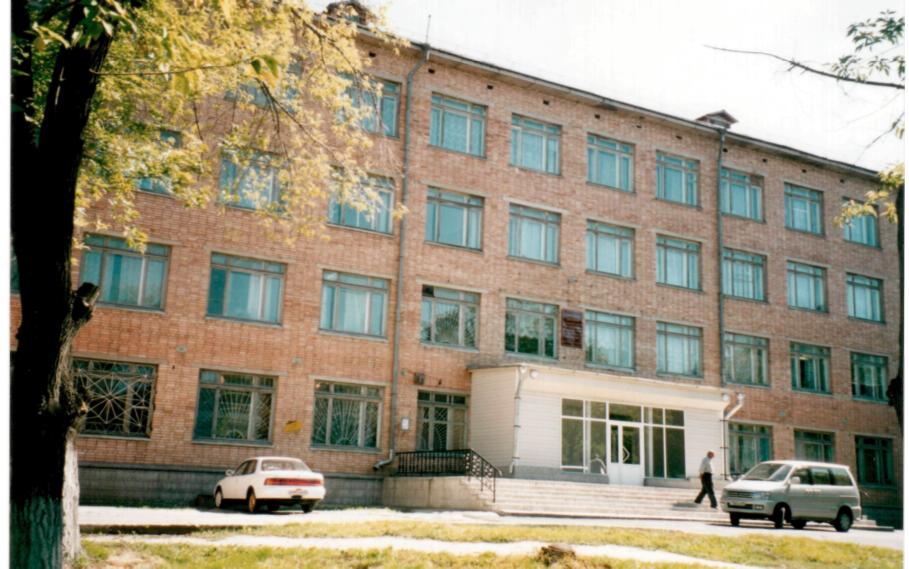